Monday, October 27th, 2014
HW= Week 9 Agenda Problems; Textbook Reading(due Thurs)
Objective: We will be able to set up single and double t-charts using a conversion factor to connect our given and desired units. 
Catalyst:  What is the dependent variable in this data set?  How do you know? (use the data on the BACK of you catalyst chart to answer)
Standard: IOD 202: Identify basic features of a table, graph, or diagram.
Classroom expectations: 
Wear Kenwood ID.
Cell phones, music players,  and headphones are put away.
Food is disposed of or put away.
Dressed appropriately.
Notebook is out and you are ready for today’s class.
Announcements
Homework: Week 9 Agenda; Textbook Reading (due Thurs)
Tutoring this week: Weds./Thurs.
BRING A CALCULATOR EVERY DAY!!!
QUIZ FRIDAY
Don’t forget about ELEMENTS QUIZ
Table of Contents
Page                           Title                                  Date
                Unit 2 Review                             10/21
              Week 8 Textbook Reading         10/22
             Reading: Atomic Theory              10/24
           Notes: Periodic Table Basics         10/24
          Week 9 Catalyst Chart                    10/27
               Week 9 Agenda                           10/27
         Notes: Intro to the T-Chart             10/27
            Week 9 Textbook Reading           10/27
Days Until the End of Quarter 1
8
Think
Read and answer questions 1 & 2.
Part 1: Using Our Method
1.)
a. days  weeks
b. 7 days in 1 week
Part 1: Using Our Method
Notes:
1 
b. 7 days in 1 week
	7 days/1 week
Part 1: Using Our Method
2.)
a. weeks  days
b. 1 week is equal to 7 days
		1 week/7 days
Part 1: Using Our Schema
Notes:
1 
b. 7 days in 1 week
**KEY POINT:
To convert between units, we need to know the relationship between both our given and desired units. We call this relationship a conversion factor.
Notes
A conversion factor represents an equal quantity so therefore, there should be an equal sign between both units.
Notes
For example: 			100 pennies = 1 dollar



This conversion factor works because it represents the same amount of money.
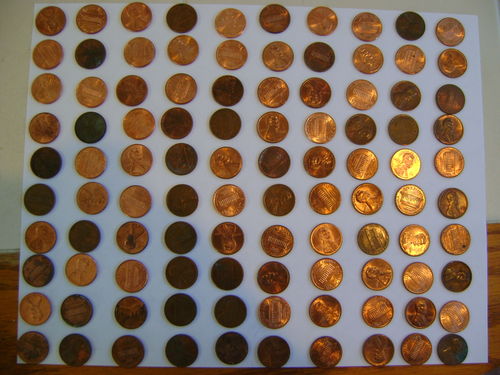 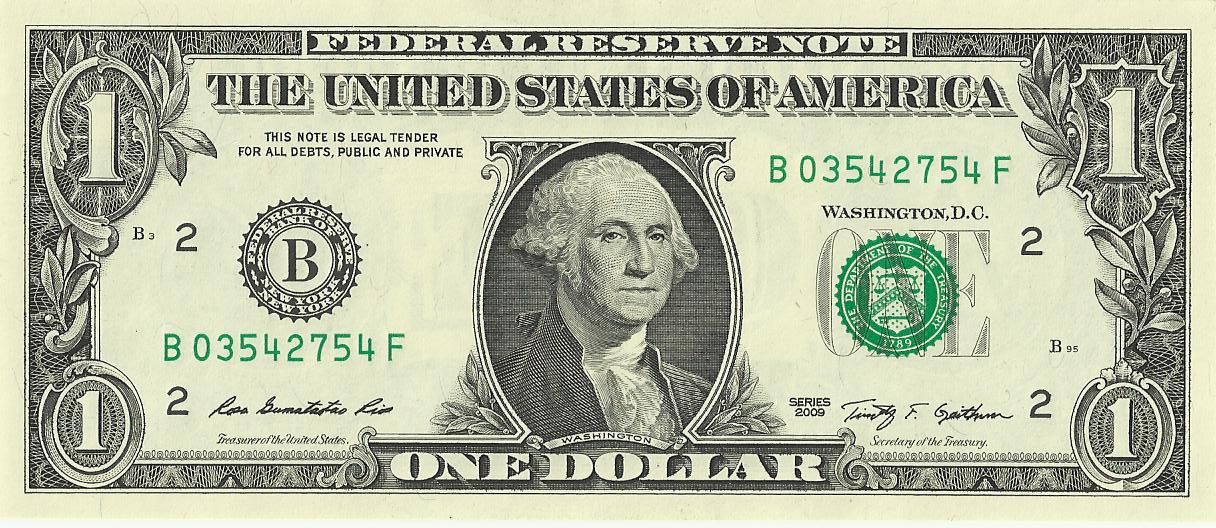 Notes
We can also write a conversion factor as a fraction.
For example:
						100 dimes
						  1 dollar
Practice
Same amount of money10 dimes = 1 dollar10 dimes/1 dollar
2. Same amount of time
     365 days = 1 year
     365 days/1 year
Practice
3.   Same length
      1 foot = 12 inches	
      1 foot/12 inches
4.   Same length
      1 yard = 3 feet
	  1 yard/3 feet
Practice
5.   Same amount of time
      60 seconds = 1 minutes	
      60 seconds/1 minute
6.   Same amount of time
      24 hours = 1 day
	  24  hours/1 day
Notes
We can use a structure called a t –chart  to help us convert units using the correct conversion factors.
using
Notes
To Set up the t-chart:
Underline your givens, circle your desired. 
Write the given in the first box and desired units at the end.
Write in the conversion factor so the given units will cancel and only desired units are left.
Example
How many days are in 32 weeks?
Given: 
32 weeks
Conversion Factor: 
7 days
32 weeks
7 days = 1 week
1 week
days
Notes
Solving the T-Chart
If the numbers are across from each other, then multiply.
If the numbers are on top of each other, divide.
Cancel out units and write the remaining unit with the answer.
Example
How many days are in 32 weeks?
Given: 
32 weeks
Conversion Factor: 
7 days
32 weeks
✕
÷
7 days = 1 week
1 week
days
days
224
Practice